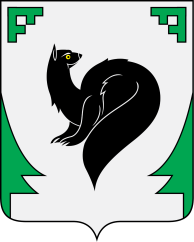 Координатор – Департамент инвестиций и проектного управления

Исполнители – 
Департамент муниципальной собственности;
Муниципальное казенное учреждение «Капитальное строительство»
Муниципальная программа«Обеспечение доступным и комфортным жильем жителей городского округа город Мегион в 2014-2020 годах»
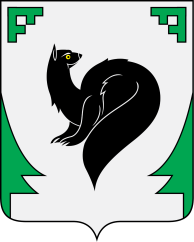 Цели и задачи муниципальной программы
Цель - Улучшение жилищных условий отдельных категорий граждан, проживающих на территории городского округа город Мегион

Задачи  
1.Улучшение жилищных условий молодых семей, проживающих в городском округе город Мегион 
2.Улучшение жилищных условий следующих категорий граждан: детей-сирот, детей, оставшихся без попечения родителей; ветеранов, инвалидов, семьей, имеющих детей-инвалидов; ветеранов Великой Отечественной войны
3.Приобретение жилых помещений в целях переселения граждан, проживающих в непригодном для проживания (аварийном) жилье, а также для обеспечения жилыми помещениями граждан, состоящих на учете в качестве нуждающихся в жилых помещениях, предоставляемых по договорам социального найма  
Увеличение объемов строительства инженерных сетей, для обеспечения земельных участков под жилищное строительство, инженерной инфраструктурой
4.Создание дополнительных условий и механизмов, способствующих расселению граждан из строений, приспособленных для проживания расположенных на территории городского округа город Мегион
5.Улучшение жилищных условий отдельных категорий граждан, проживающих на территории городского округа город Мегион, признанных нуждающихся в предоставлении жилых помещений по договорам найма жилого помещения жилищного фонда социального использования
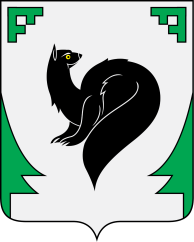 Целевые показатели муниципальной программы
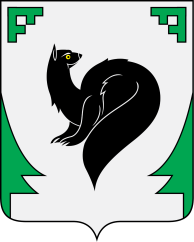 Целевые показатели муниципальной программы
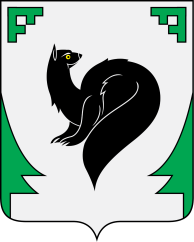 Целевые показатели муниципальной программы
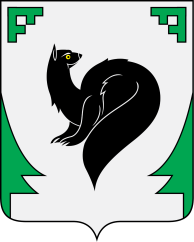 Целевые показатели муниципальной программы
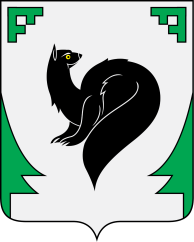 Основные мероприятия муниципальной программы
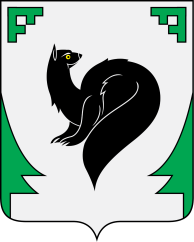 Основные мероприятия муниципальной программы
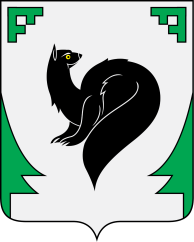 Основные мероприятия муниципальной программы
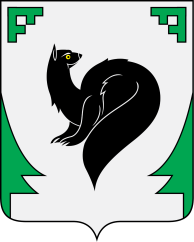 Основные мероприятия муниципальной программы
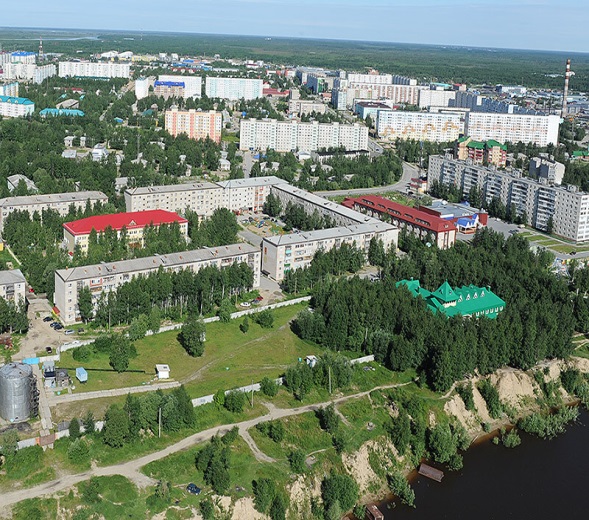 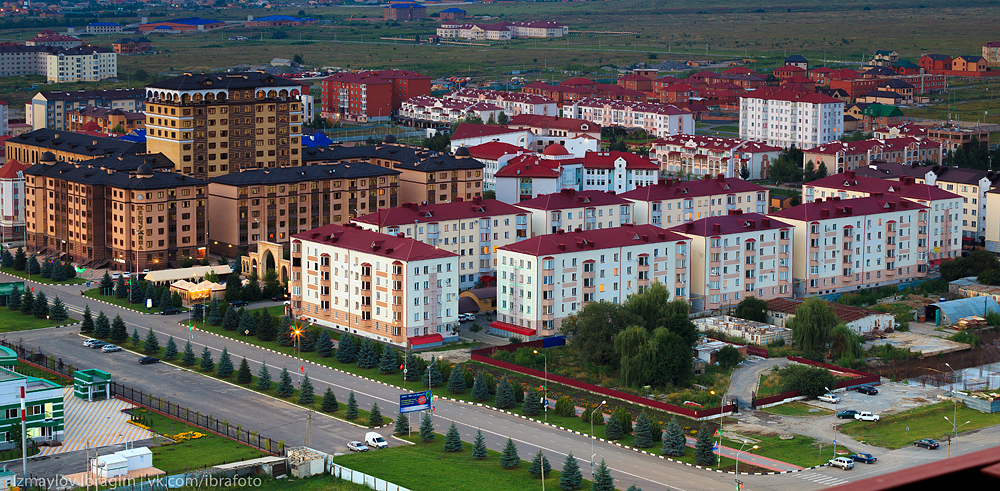 СПАСИБО  ЗА ВНИМАНИЕ!
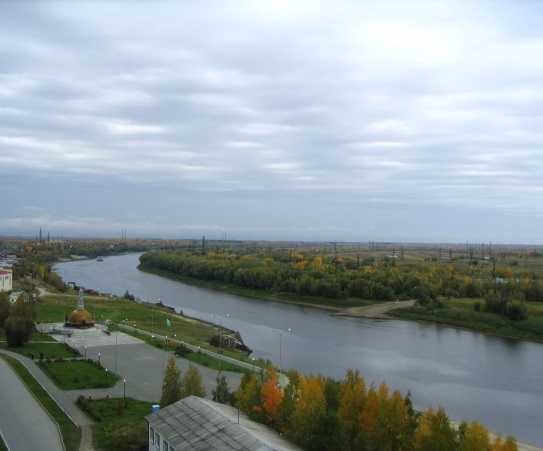 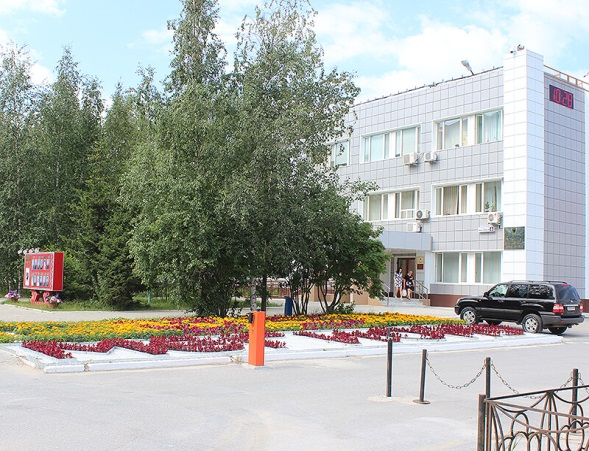 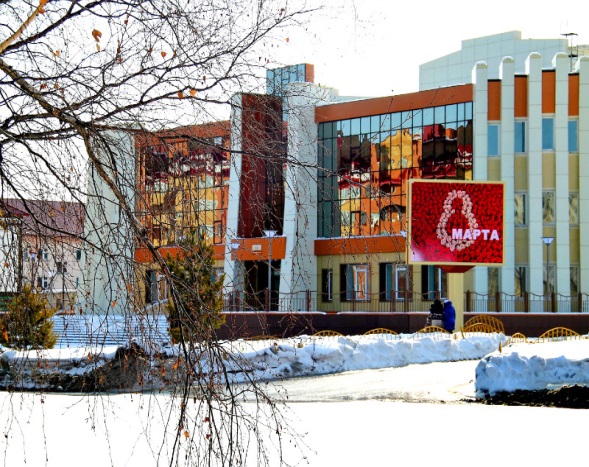 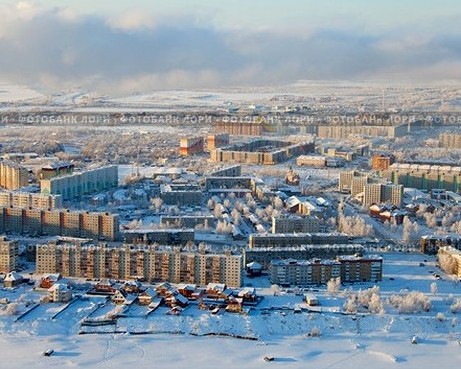